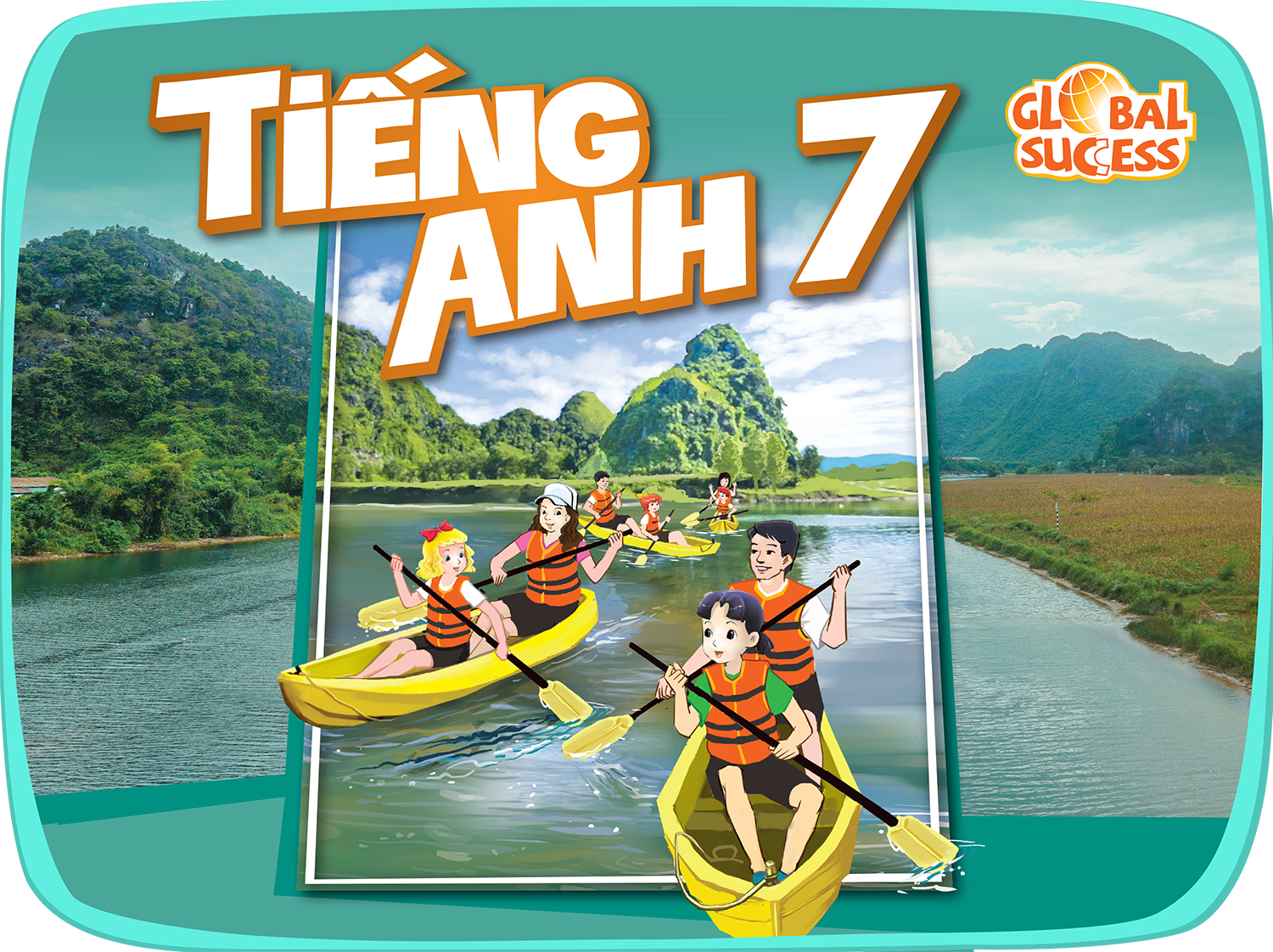 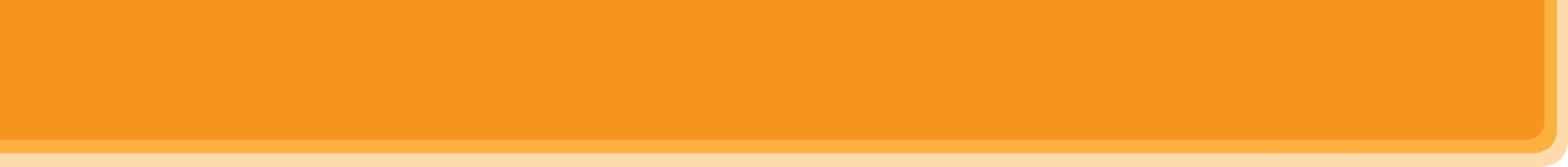 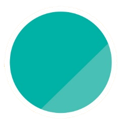 6
A VISIT TO A SCHOOL
Unit
Vocabulary review
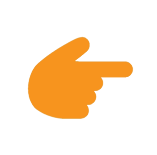 LESSON 7: LOOKING BACK & PROJECT
Grammar review
Project: My favourite school
Unit
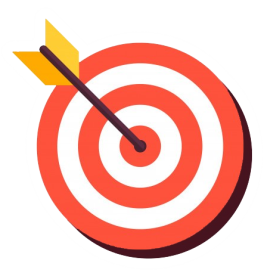 OBJECTIVES
By the end of the lesson, students will be able to:
review the vocabulary and grammar of Unit 6
apply what they have learnt (vocabulary and grammar) into practice through a project
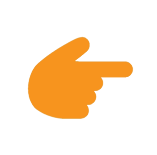 LESSON 7: LOOKING BACK & PROJECT
WARM-UP
Brainstorming
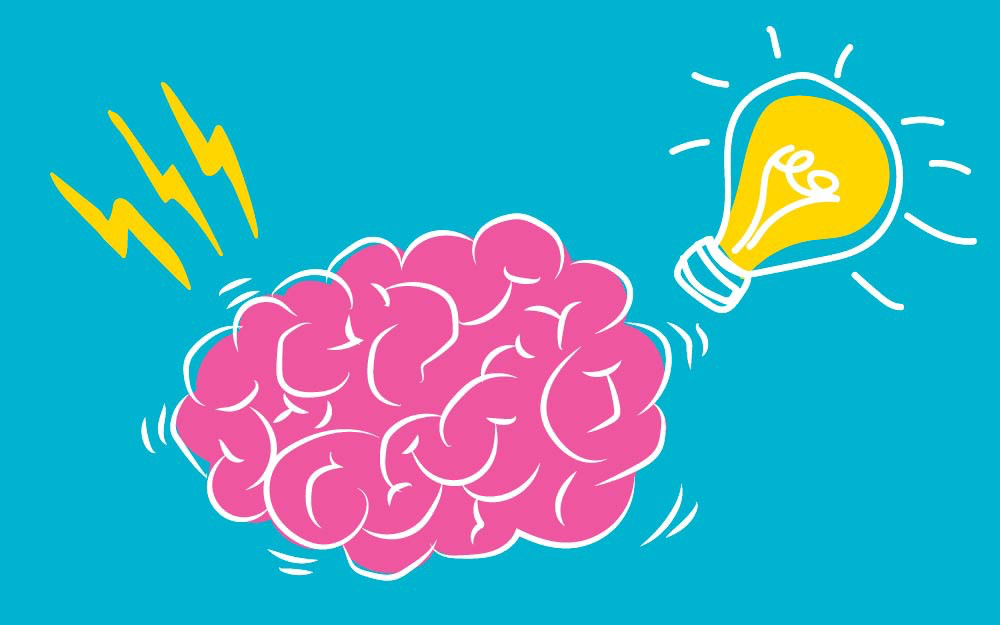 Aims of the stage:
to revise the vocabulary related to the topic and lead in the next part of the lesson
to enhance students’ skills of cooperating with team mates
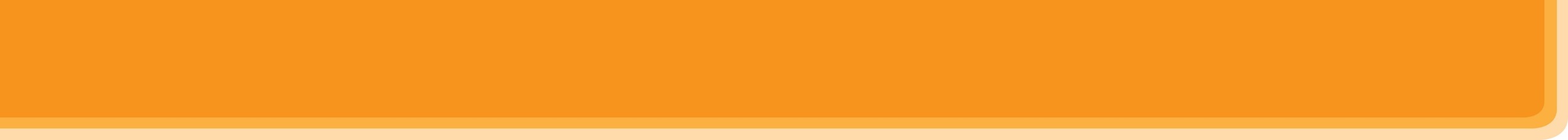 WARM-UP
BRAINSTORMING: SCHOOL FACILITIES
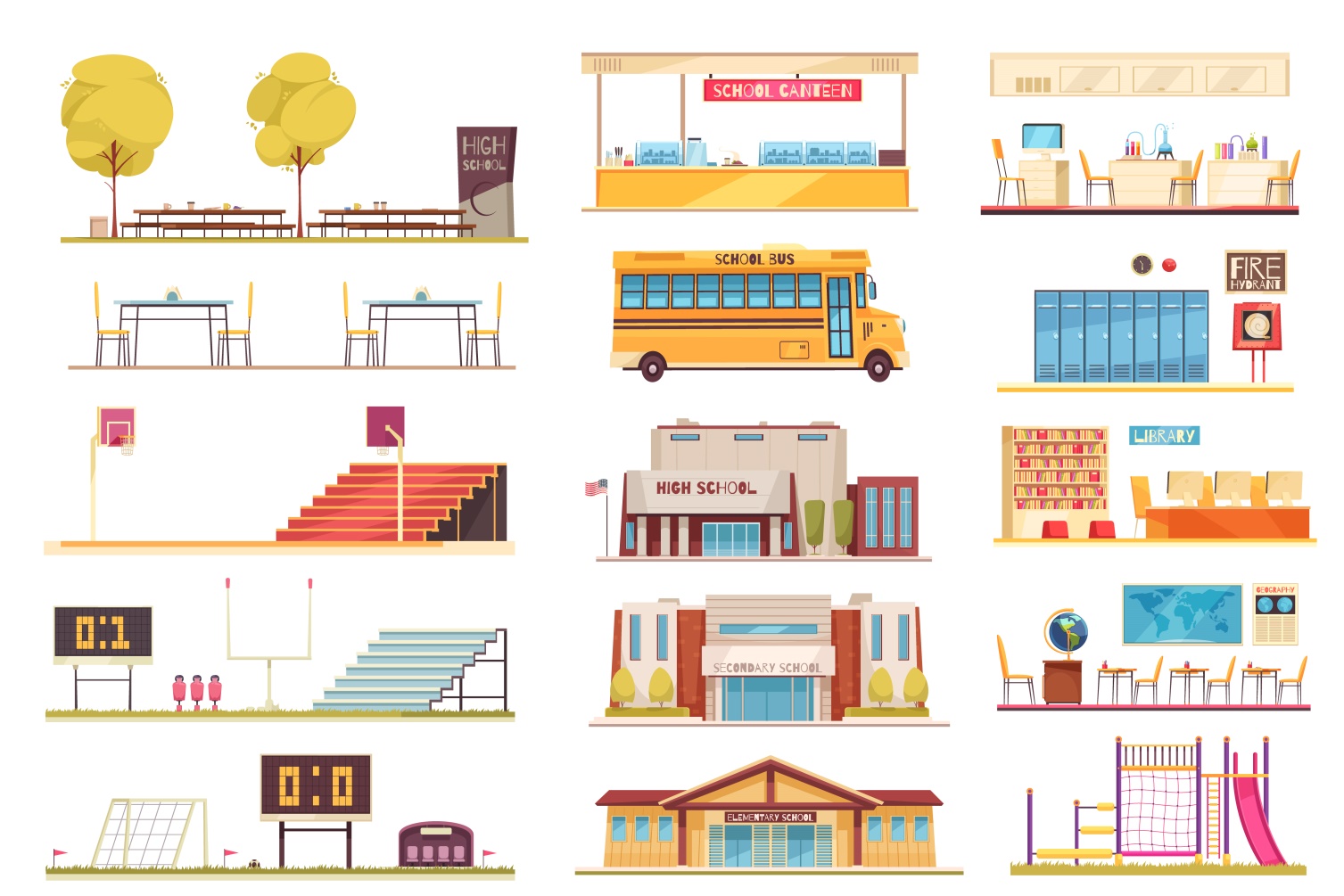 Write as many school facilities as possible in 2 minutes.
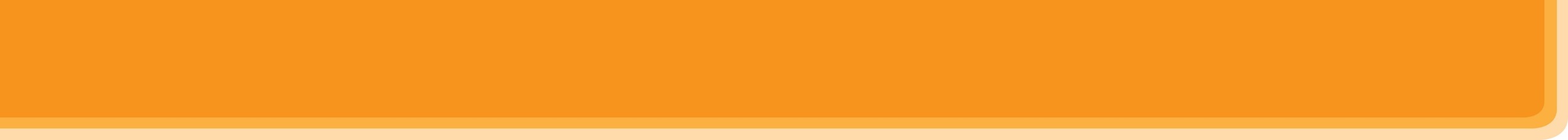 VOCABULARY REVIEW
1
Find the words and phrases from this unit that match these definitions.
well-known
(school) facilities
an entrance exam
gifted students
outdoor activities
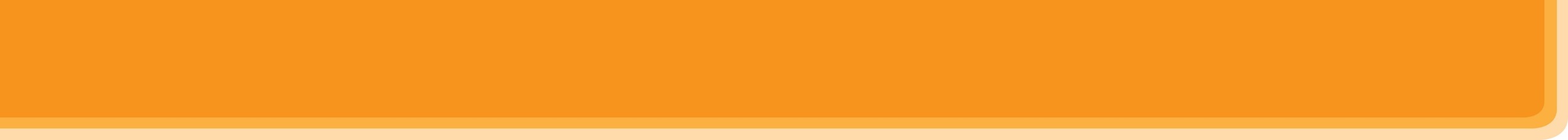 VOCABULARY REVIEW
2
Complete the sentences with the words and phrases in Task 1.
gifted students
The school is free for _____________ who pass some exams.
The students in the school find _______________ useful and enjoyable.
Chu Van An Lower Secondary School is famous for its intelligent students and modern ______________.
Students have to pass a difficult _______________ to attend that school.
The most ____________ teacher of Van Mieu – Quoc Tu Giam was Chu Van An.
outdoor activities
(school) facilities
entrance exam
well-known
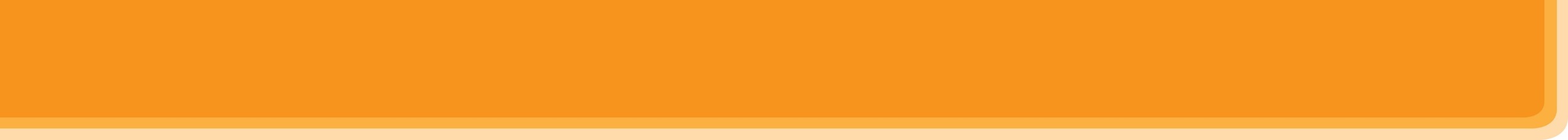 GRAMMAR REVIEW
3
Complete the sentences with appropriate prepositions of place or time.
The members of the club clean the school playground ___ Saturday mornings.
The students have to sit for the final exam ___ June.
Chu Van An Lower Secondary School is one of the most famous schools ___ Ha Noi.
The school canteen is ___ the second floor.
Which subjects do you like to study ___ school?
on
in
in
on
at
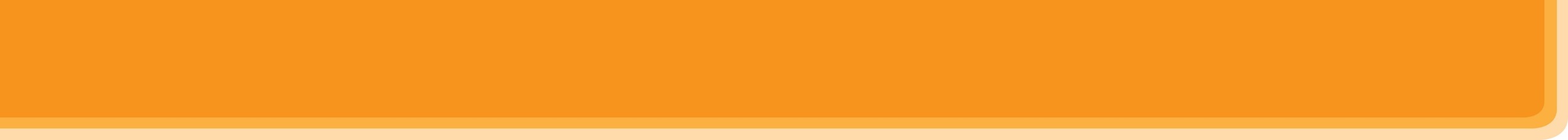 GRAMMAR REVIEW
4
Read the passage and fill in the gaps with prepositions of time or place.
at
Tom is a student (1) ______ a private school in the suburbs of Manchester. He lives with his parents (2) ______ a small house near his school. He usually studies at school (3) ______ the mornings. (4) ______ Monday and Thursday afternoons, he joins different outdoor activities with his schoolmates. He sings 
(5) ______ the Little Bees’ Club on Tuesdays and Fridays. He goes to the cinema with his friends (6) ______ the weekend. He finds his studies and outdoor activities enjoyable.
in
in
On
in
at
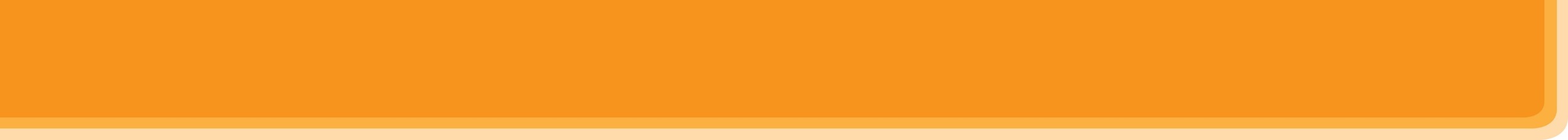 PROJECT
5
1
Search for a school you would like to study at. Then find information about that school to complete the table.
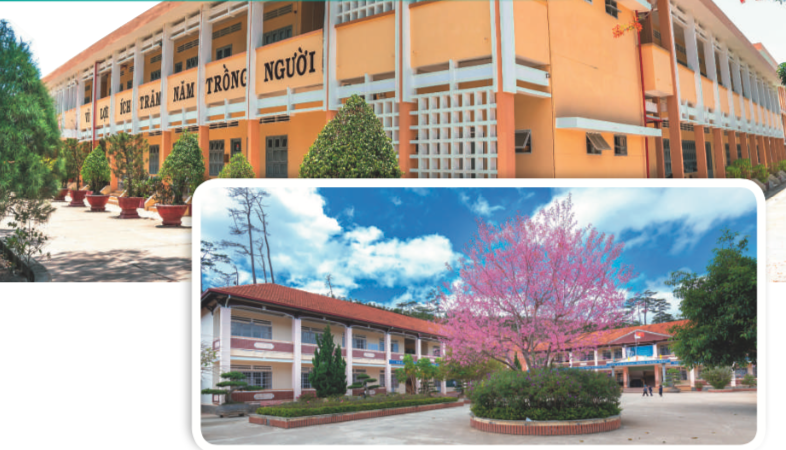 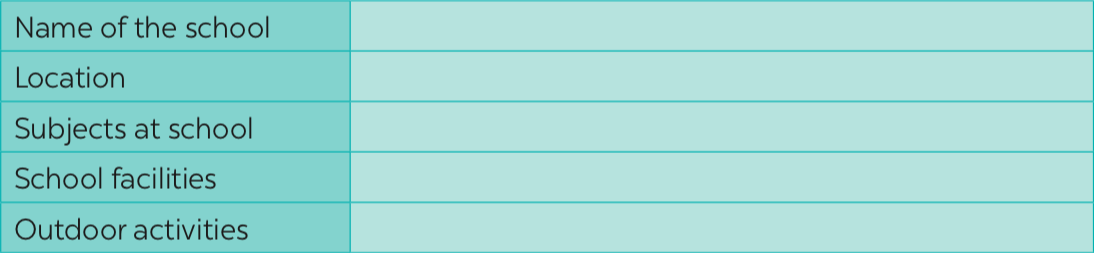 2
Look at the table and tell the class about that school.
3
Vote for the best presentation.
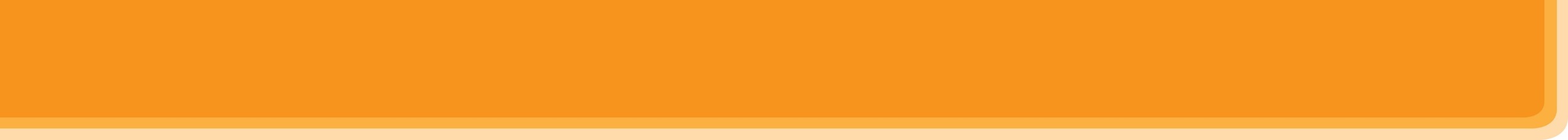 CONSOLIDATION
Vocabulary review
1
WRAP-UP
Grammar review
Project: My favourite school
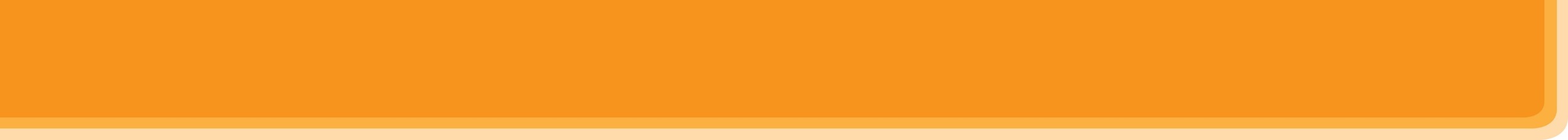 CONSOLIDATION
2
HOMEWORK
Prepare for the next lesson: Review 2
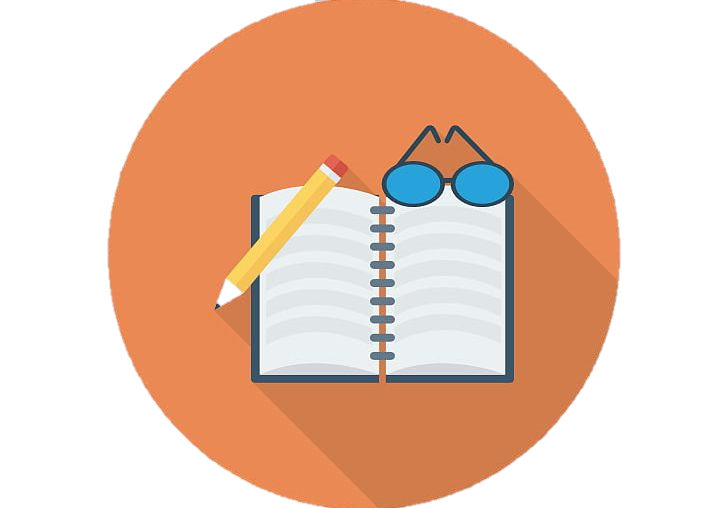 Website: hoclieu.vn
Fanpage: facebook.com/www.tienganhglobalsuccess.vn/